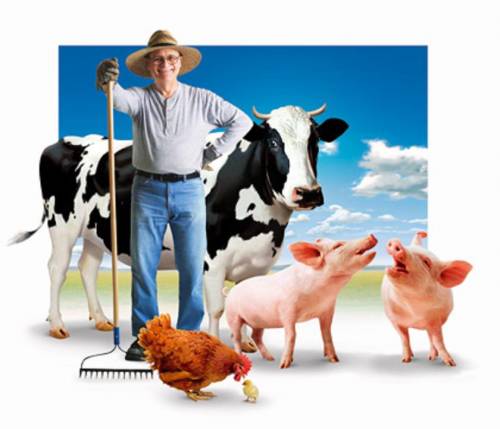 Профессия -фермер
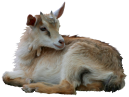 Кто такой Фермер?
— человек, который  владеет  землей или арендует  её, и занимается на  ней сельским хозяйством.
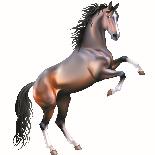 Фермер — интересная профессия. Обычно фермеры это здоровые и сильные люди, не боящиеся труда и работы. 
Жизнь фермера — рядом с животными. Поэтому он должен иметь необходимые знания о предупреждении различных заболеваний, отравлений ядохимикатами и ядовитыми растениями. Уметь быстро и грамотно пользоваться лечебными средствами, когда животному  
грозит смерть. Определять больных и подозреваемых в        заболевании животных. Правильно действовать
 при падеже животных.
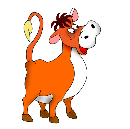 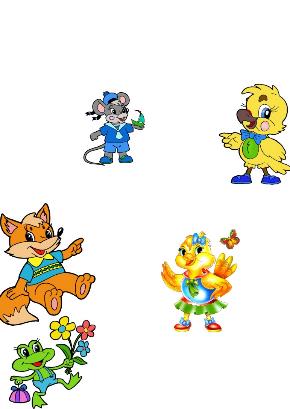 Пастьба коров в летний период по многолетним травам, молодой кукурузе имеет ряд особенностей. Если пренебрегать ими, животное может или погибнуть, или на значительное время потерять молочную продуктивность.
Правилами пастьбы животных фермер обязан владеть в первую очередь. Кроме того, он должен уметь в пастбищных условиях оказать животному помощь при вздутии рубца, отравлении, родильном парезе, тепловом ударе и т. п.
Фермер должен быть знаком с основными правилами по приему новорожденного молодняка, знать сроки покрытия животных, владеть вопросами воспроизводства. За последние годы ветеринарная медицина многое сделала по недопущению как заразных, так и незаразных заболеваний. Но болезни нередко все же наносят хозяйствам большой ущерб. В связи с этим фермер должен постоянно помнить, что любую болезнь легче предупредить, чем лечить. Для кормления и обслуживания животных необходима соответствующая техника. Конечно же, фермер должен в ней разбираться и уметь на ней работать.
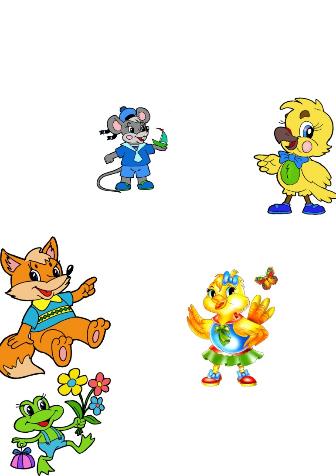 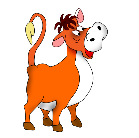 Сегодня фермеру надо быть многознающим человеком, чтобы правильно вести фермерское хозяйство (животноводство)  и получать качественные продукты питания.
Животноводство 
– это отрасль сельского хозяйства – разведение полезных  сельскохозяйственных животных.
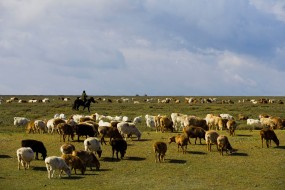 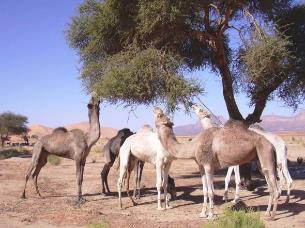 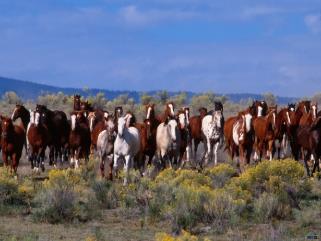 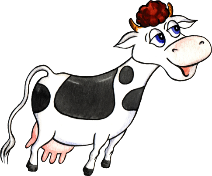 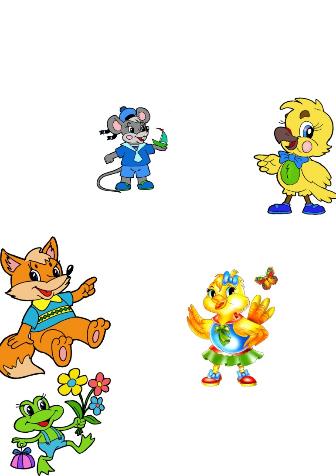 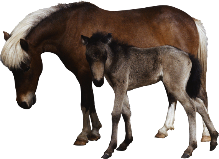 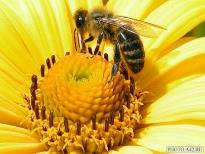 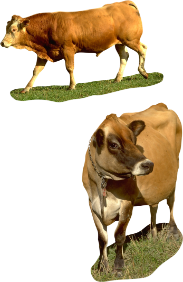 Пчеловодство
Коневодство
Отрасли 
животноводства
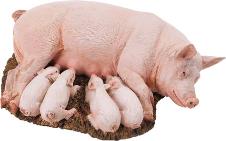 Разведение крупного 
рогатого скота
Свиноводство
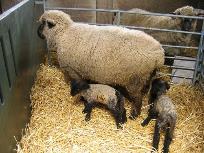 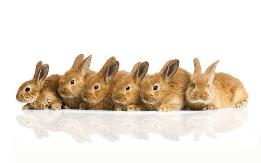 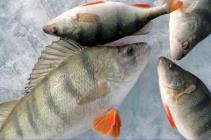 Кролиководство
Разведение мелкого
 рогатого скота
(овцеводство)
Рыбоводство
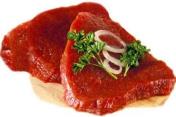 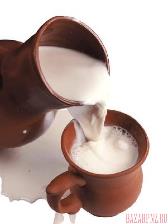 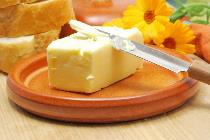 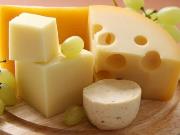 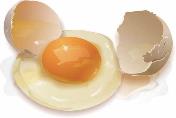 Животные обеспечивают людям продукты питания:  мясо, молоко, яйца, сало, сыр, творог. 
Они поставляют шерсть, пух, меховые шкуры (овчина), щетину, кожу для изготовления тканей, одежды и обуви.
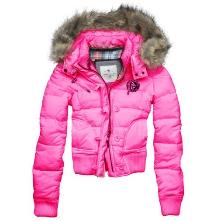 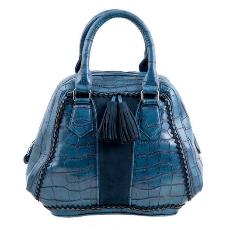 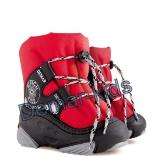 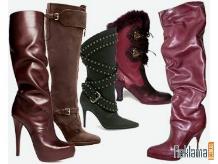 Фермерское хозяйство
Разведение крупного рогатого скота
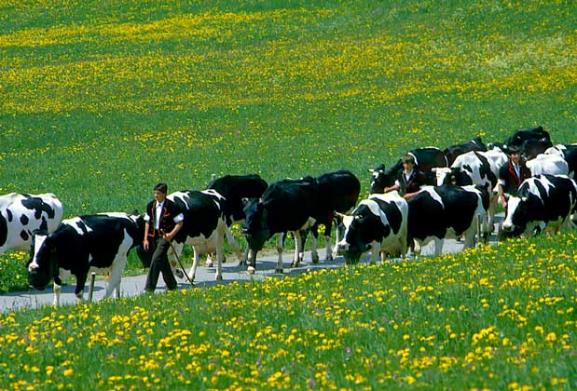 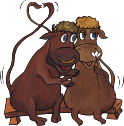 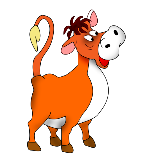 Благодаря корове люди получили возможность лакомиться такими молочными продуктами, как молоко, творог, сметана и др. Корова может давать в год до 20 тыс. л молока.
Коровье молоко является источником самых разнообразных продуктов: сметаны, творога, сливок, разных видов сыра; большого количества кисломолочных продуктов: кефира, айрана, мацони.
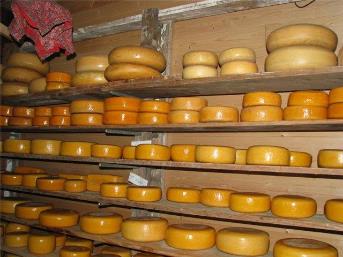 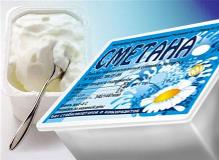 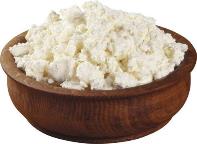 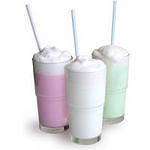 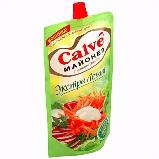 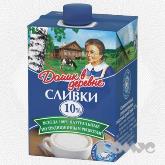 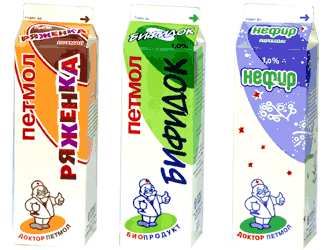 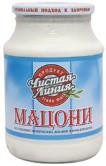 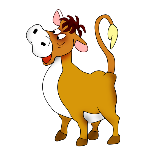 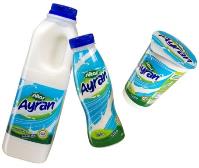 Разведение мелкого рогатого скота (козы и овцы).
Коза - одно из первых животных, которое стало жить рядом с человеком.  Коза – одно из первых животных, одомашненных человеком. Ее приручили за много веков до нашей эры. …
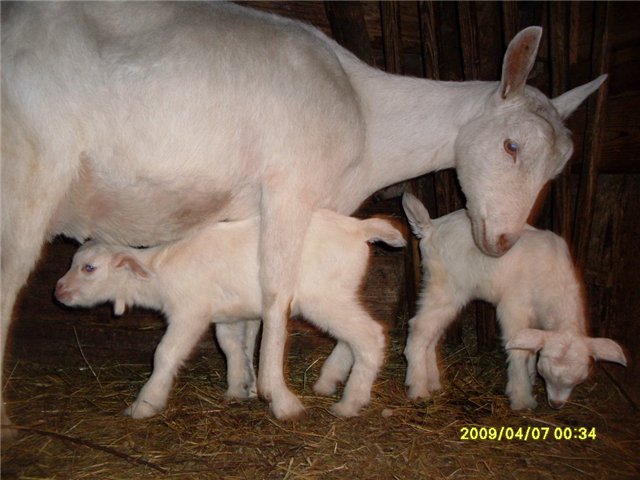 От коз люди получают пух, шерсть, шкуры, молоко, мясо. … Козий жир — отличное средство от простудных заболеваний.
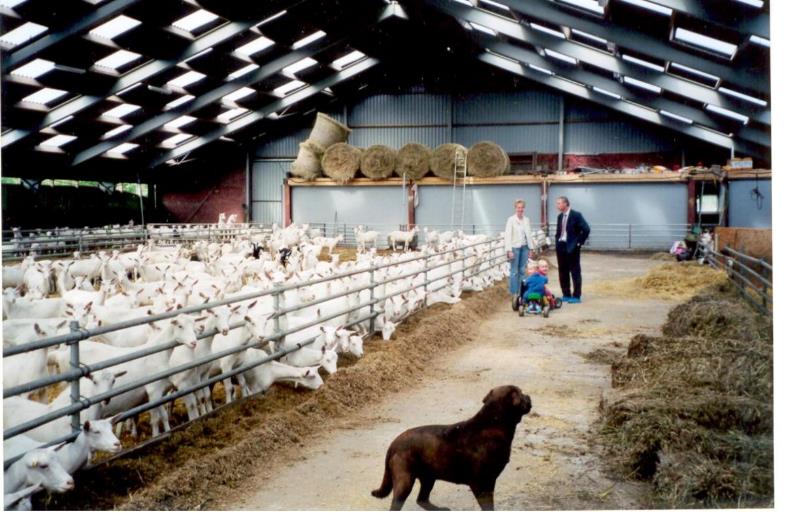 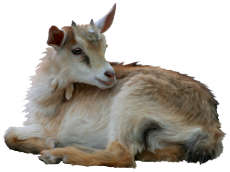 Козы дают молоко своеобразного вкуса, имеющее целебные свойства.
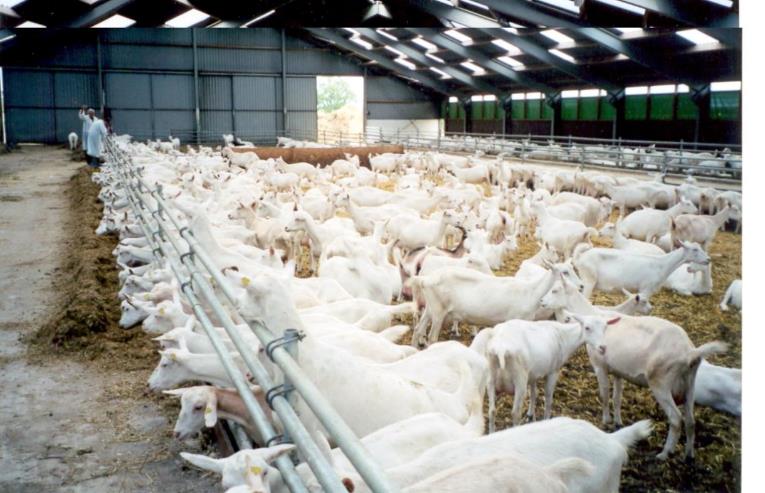 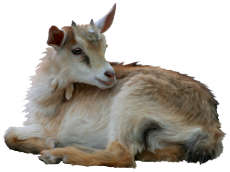 Козий пух исключительно тонкий, мягкий и шелковистый. Из него вяжут очень тонкие, но удивительно теплые вещи.
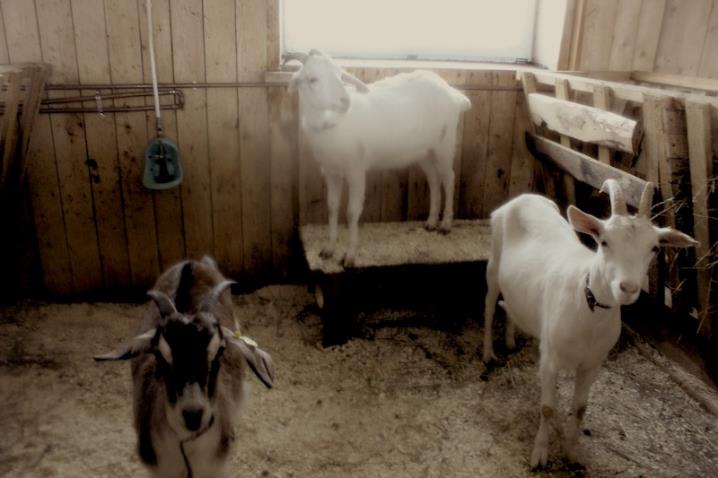 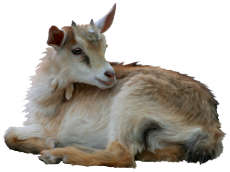 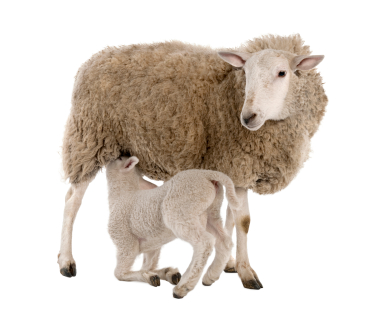 Разведение мелкого рогатого скота (козы и овцы).
Овцы  дают человеку мясо, шерсть, молоко, жир, смушки и овчину. … Во всем мире — до 350 пород овец.
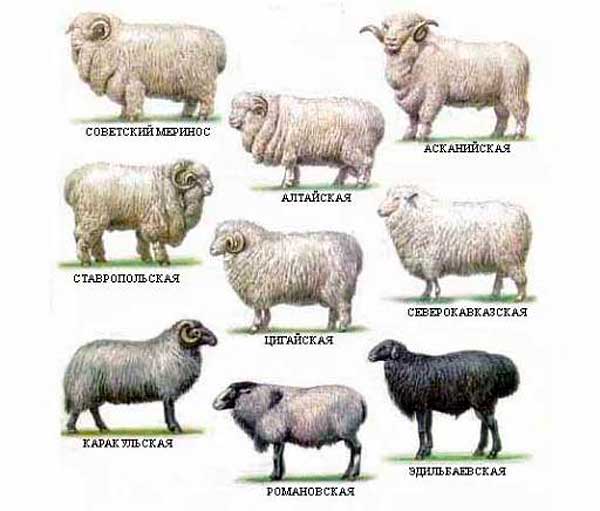 Продолжают служить людям овцы и сейчас. Одежда, дубленки, вязанные вещи и много чего другого дает людям овца.
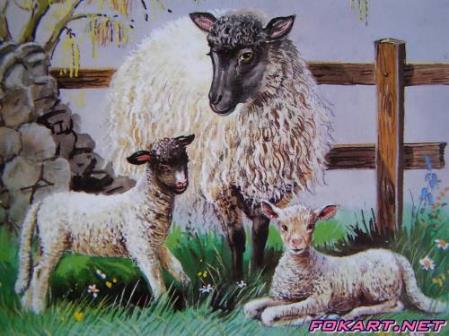 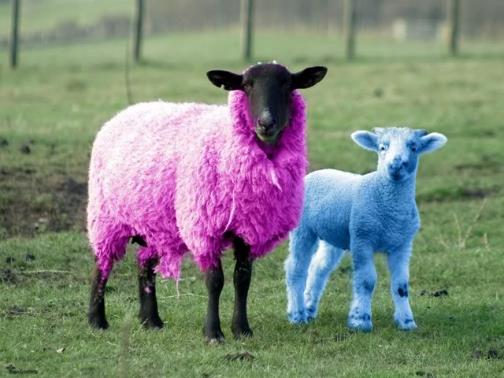 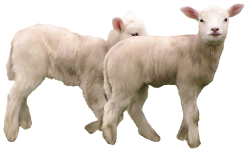 Свиноводство
Свиней разводят на свиноводческих фермах
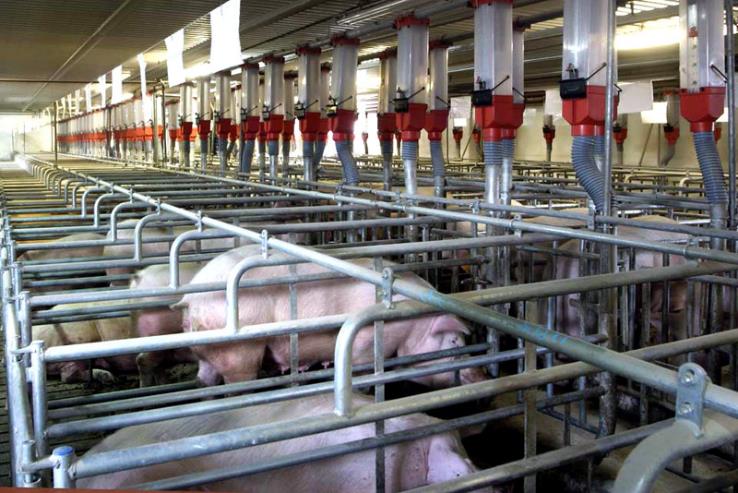 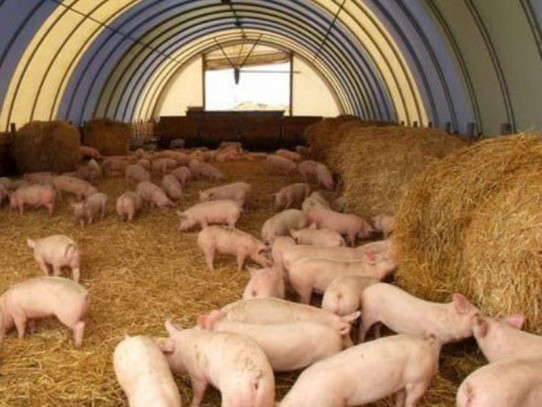 Свиноводство становится очень популярной отраслью животноводческого хозяйства, потому, что свиньи дают человеку
необходимую
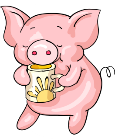 для жизни продукцию: мясо, сало, кожу и др.
Коневодство
Лошадей разводят на конезаводах. Кони дают людям…
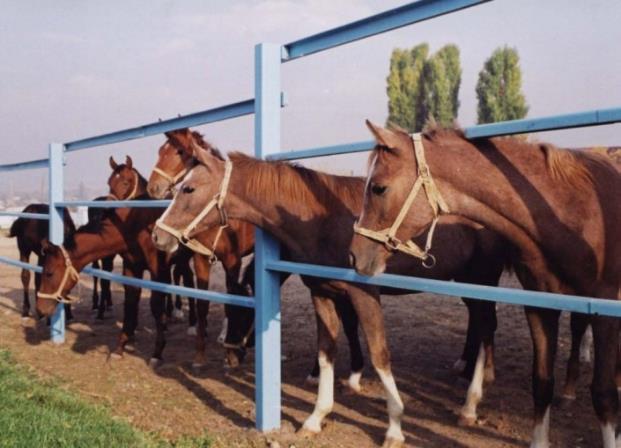 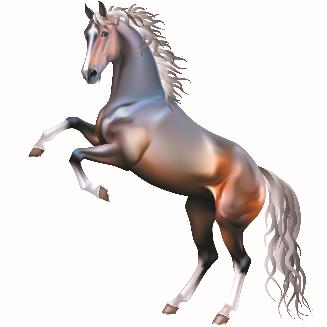 Точнее - не кони сами по себе, а союз, сотрудничество людей и коней.
И конь дал человеку силу сделать то, чего сделать без коня человек не мог.
Лошади - это не просто увлечение, это смысл жизни. В них восхитительно все - красота, обаяние, благородство, преданность, грация, сила. От общения с лошадьми человек получает массу позитивной энергии, которая дарит заряд бодрости и хорошее настроение.
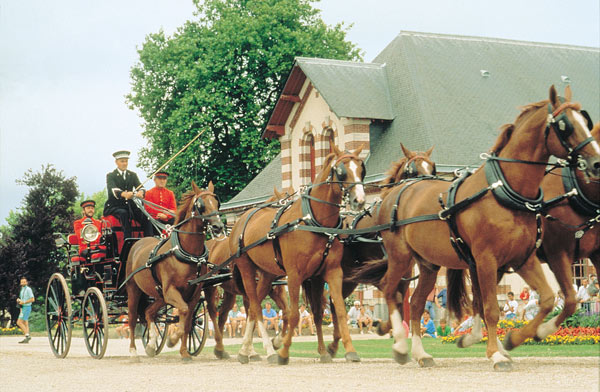 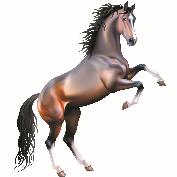 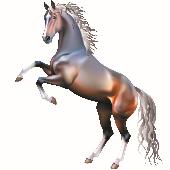 Кролиководство
Кроликов разводят ради вкусного мяса, красивого и теплого пуха и меха.
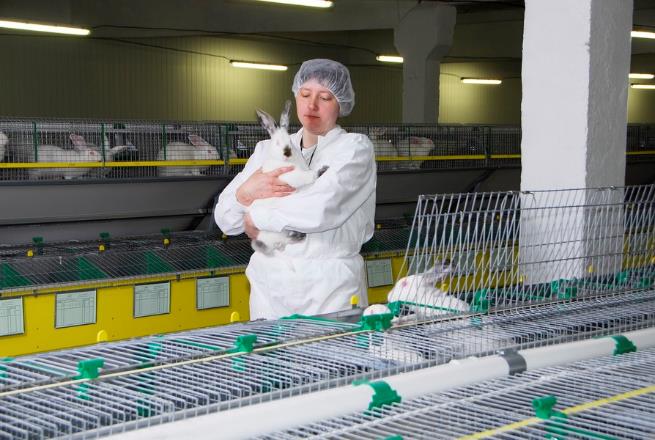 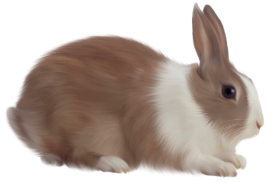 Кролики сравнительно нетребовательны к условиям содержания и кормления. Их можно разводить на ограниченной площади. Благодаря густому меху кролики не нуждаются в теплом помещении и могут весь год находиться в наружных клетках.
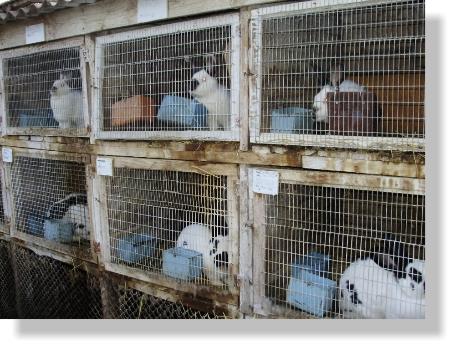 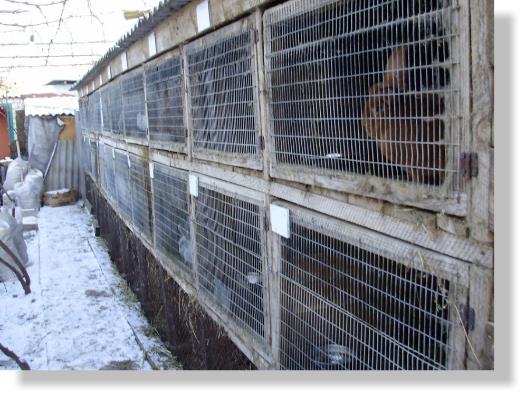 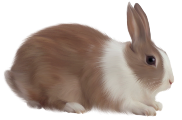 Птицеводство
Домашние птицы – это куры, гуси, индейки, утки.
От домашней птицы получают:  яйцо; мясо;  перо и пух;  помет.
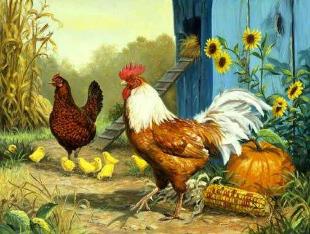 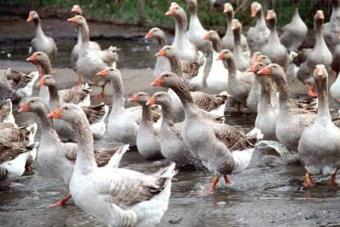 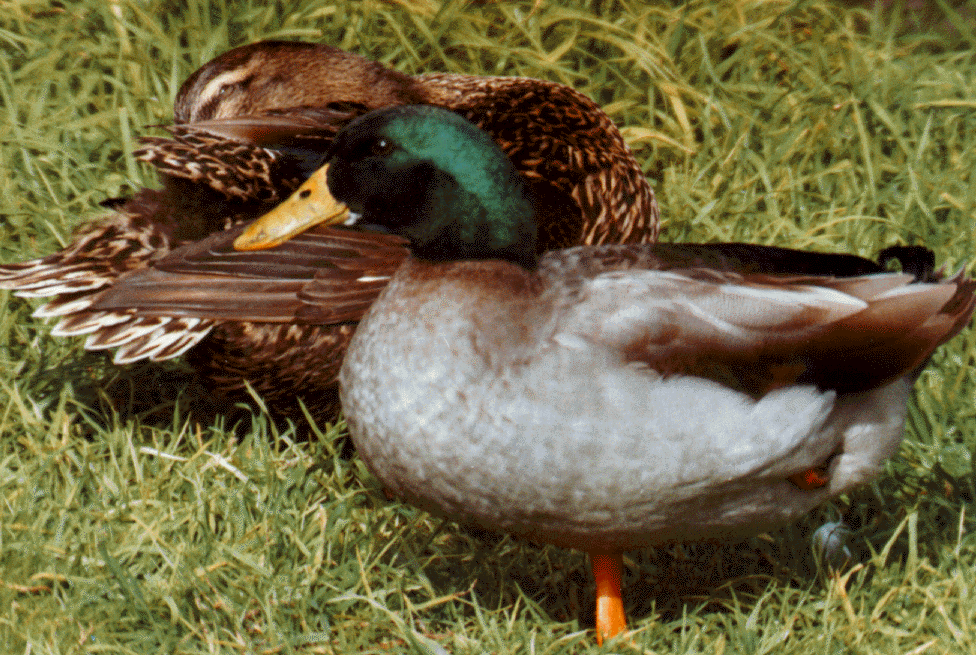 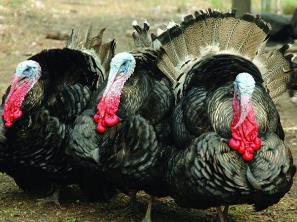 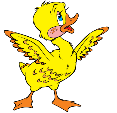 В фермерском хозяйстве выгодно разводить домашнюю птицу— это большое подспорье в обеспечении  семьи полноценными продуктами питания и дополнительный источник доходов от реализации излишка яиц и мяса птицы на рынке.
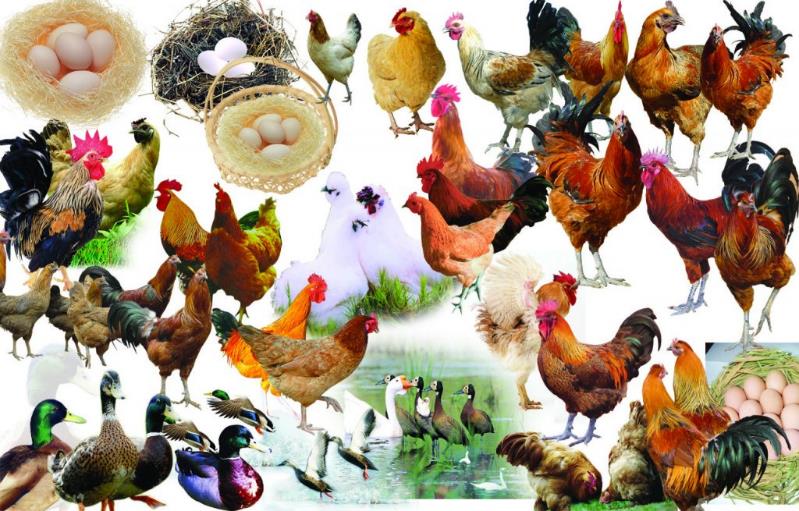 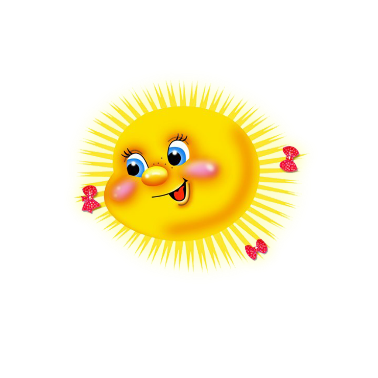 Что нового мы узнали?
Кто такой фермер. Что он умеет.

    Какими качествами обладает человек по профессии – фермер. 

     Чем занимается фермер.

     Что такое животноводство.
   
      Отрасли животноводства.
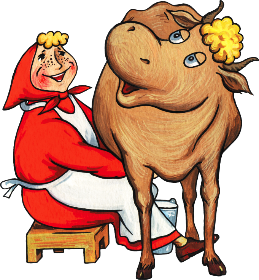 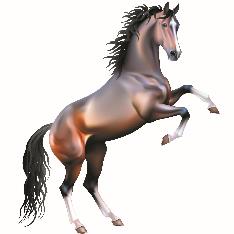 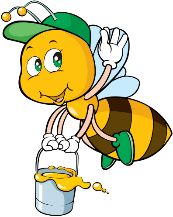 Молодцы!
СПАСИБО ЗА ВНИМАНИЕ !
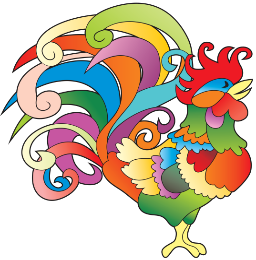 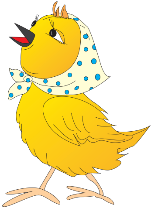